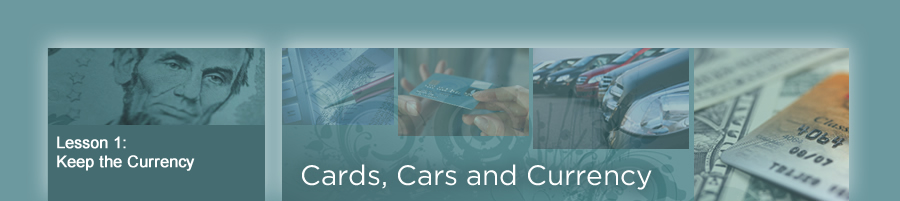 Teacher instructions:

1.	Print lesson 1 from 

2.	Display slide 2 with Procedure step 2 in the lesson.  

3.	Display slides 3 through 11 with Procedure 4.  Each question and answer 	will fade in when you click on it.
Cards, Cars and Currency.
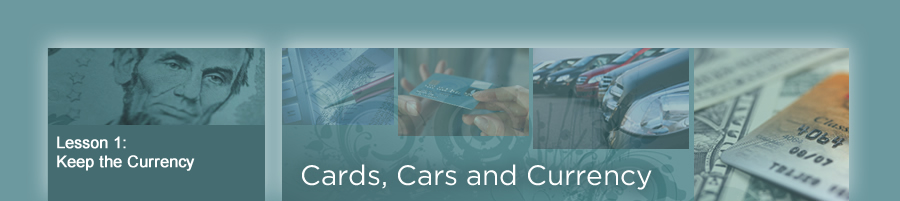 What is financial literacy?
Why do more than one half of 12th-grade students appear to be financially illiterate?
What type of behavior would someone who is financially illiterate exhibit?
What would you consider to be evidence of responsible financial behavior?
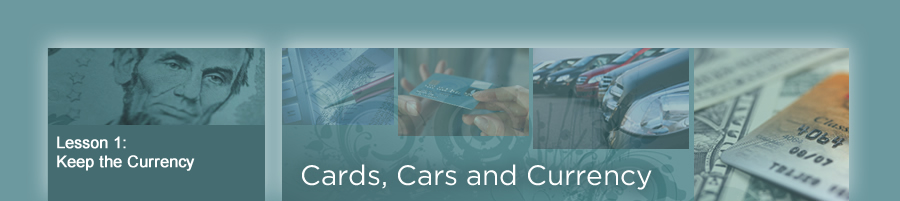 1.	APR stands for "annual percentage rate“ and is 	the cost of credit on an annual basis.
True - APR describes the cost of credit on an annual basis.
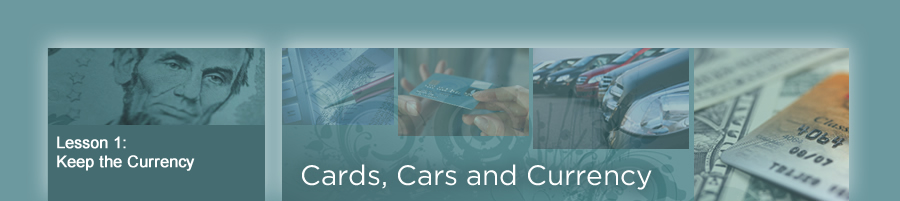 2.	Any person can secure a debit card.
False - A person must have a checking or savings account to secure and use a debit card.
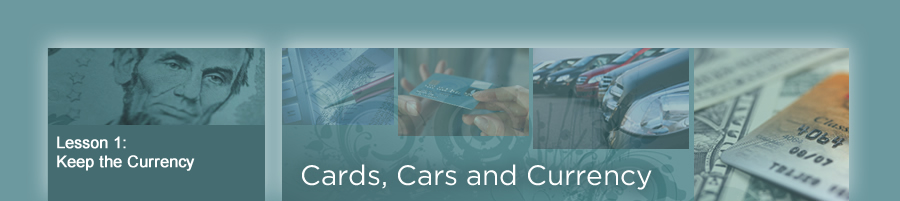 3.	A debit card does not have a revolving line of credit.
True - A debit card is used for a transaction that is deducted electronically from a cardholder's bank account.
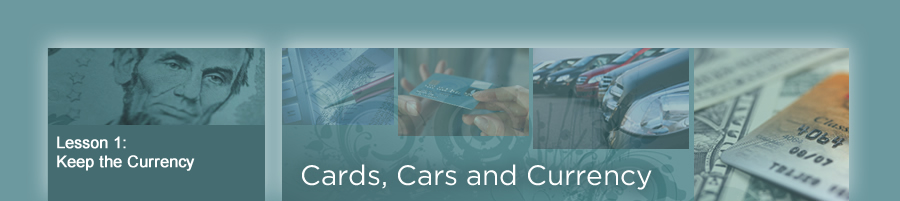 4.	The incentive considered most attractive by college 	students when choosing a credit card is the special 	store discounts offered with each card.
False - The top incentive for college students when choosing a credit card is the reward program the card offers.  (Special store discounts = 8 percent; rewards program = 28 percent)
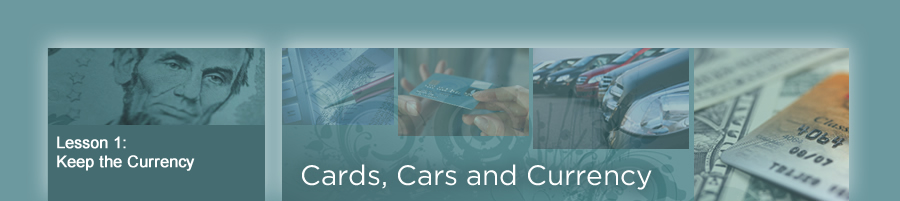 5.	If you have authorized the credit card company to 	allow transactions that will take you over your credit 	limit, the credit card company can impose only one 	fee per billing cycle.
True - If you opt-in to allowing transactions that take you over your credit limit, your credit card company can impose only one fee per billing cycle.
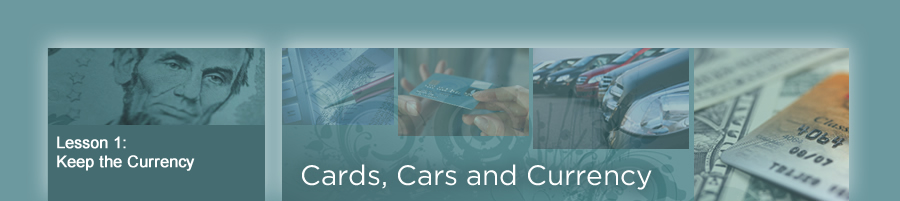 6.	"Caveat emptor" is a Latin phrase that means the 	consumer is always right.
False - This saying means "buyer beware" and is meant to serve as a warning to consumers to make careful purchasing decisions.
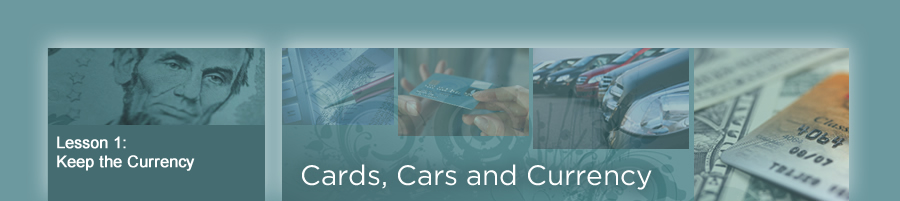 7.	The sum total of all payments paid on a car loan is 	equal to the purchase price of the car.
False - The total amount of payments is the purchase price of the car plus interest and finance changes.
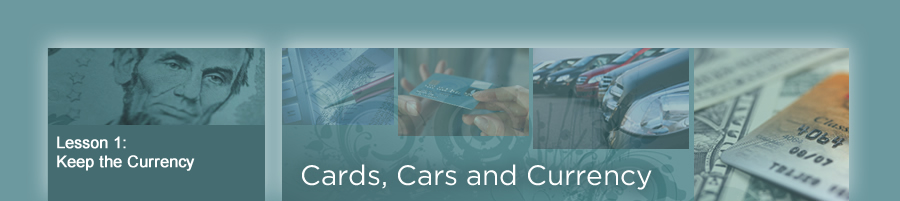 8.	It is more advantageous to use a debit card than a 	credit card for purchases.
False - Both debit cards and credit cards have advantages according to personal decisions and specific situations.
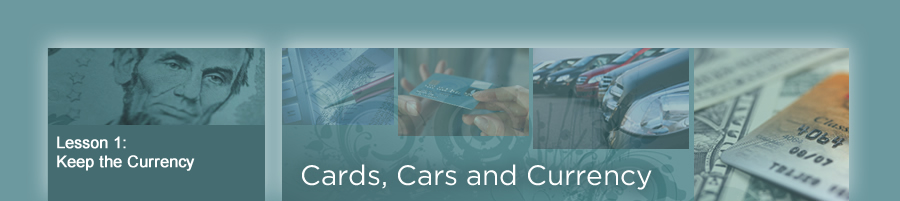 9.	By law, lenders who make car loans must charge 	all consumers the same fixed interest rate on 	contracts issued on the same day.
False - Interest rates charged on car contracts will vary from one consumer to another, based on his or her credit report and credit history.
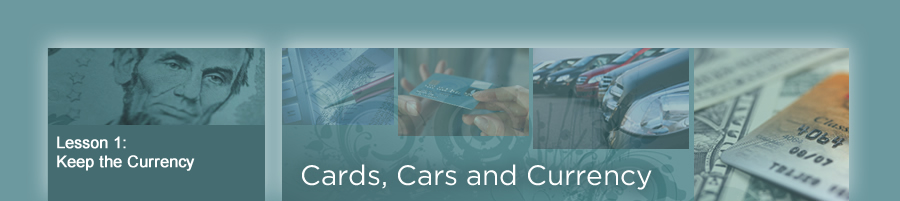 10.	Most overdraft charges on bank accounts occur 	because people write checks when they don't have 	enough money in their accounts to cover the 	checks.
False - According to the Center for Responsible Lending, more and more banks are changing the way bank account overdrafts are handled.  Most overdraft charges on bank accounts [46.3 percent] are caused from debit-card purchases and ATM withdrawals.
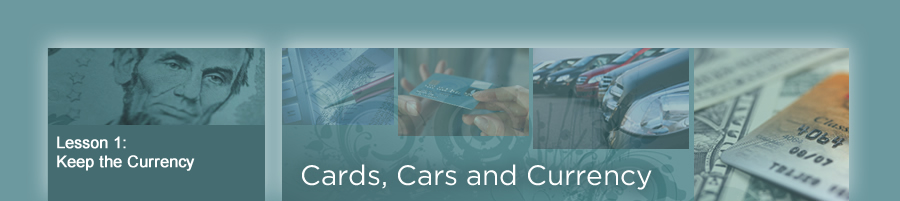 11.	A credit-card lender often requires collateral for a 	credit-card account because it is an unsecured loan 	and can be quite risky.
False - An unsecured loan is not backed by collateral, and is quite risky for the lender.  The term "unsecured" means that there is nothing of value the creditor can take if the loan is not repaid.
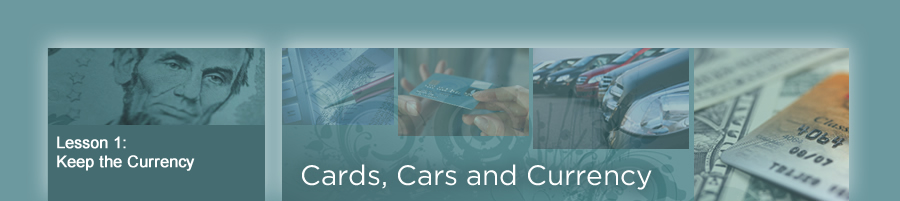 12.	If you want an increase in the credit limit on your 	credit card and you are under age 21 and have a 	credit card with a cosigner, your increase will be 	approved if you have made your payments on time 	for at least 6 consecutive months.
False - If you are under age 21 and have a card with a cosigner and want an increase in the credit limit, your cosigner must agree in writing to the increase.
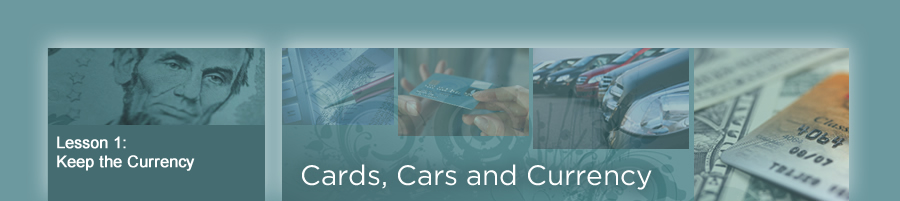 13.	Financial institutions are required to provide all 	customers standard overdraft services for debit 	cards and ATM transactions.
False - Financial institutions must give consumers the choice as to whether overdraft service will apply to debit card and ATM transactions.
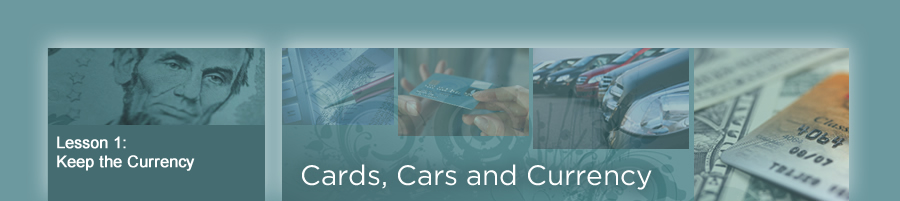 14.	Because of the easy access to credit cards, the 	number of credit card transactions exceeds the 	number of debit card transactions by more than 	one-third.
False - There are more debit card transactions than credit card transactions.
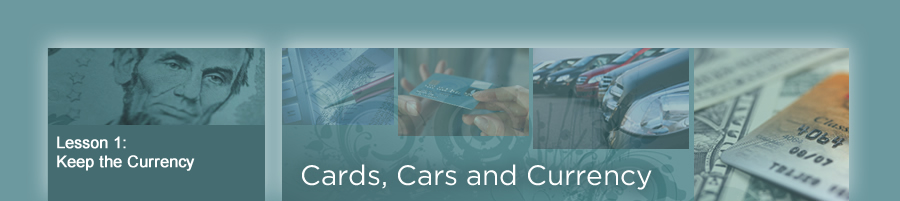 15.	If a credit card is lost or stolen, the maximum 	amount a cardholder must pay is $50.
True - The Truth in Lending Act is a federal law that protects cardholders against unauthorized use of their credit cards.  If a card is lost or stolen, the maximum amount a cardholder must pay is $50.
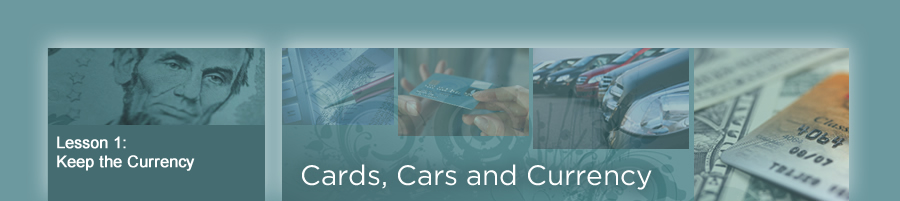 16.	Debit cards are the same as ATM cards.
False - Debit cards differ from ATM cards in that they can be used to make purchases.  Although an ATM card is a type of debit card, it is used to access a computer to get cash, make deposits or transfer money between accounts and is not used to make purchases.
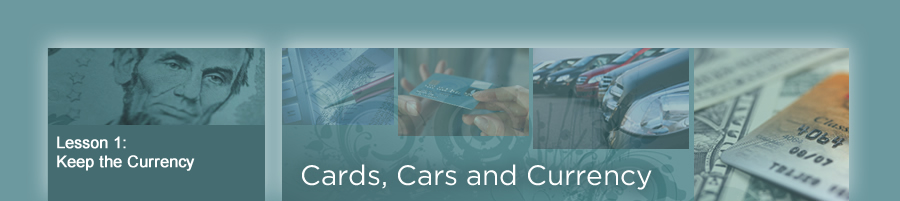 17.	If a consumer does not make payments on a loan 	for a vehicle, the vehicle is repossessed and sold 	by the creditor, this eliminating the consumer's 	debt.
False - The debt is eliminated only if the vehicle sells for the amount of the loan.  If the vehicle is sold for less than what is owed, the consumer is responsible for the difference and still has a debt to pay.
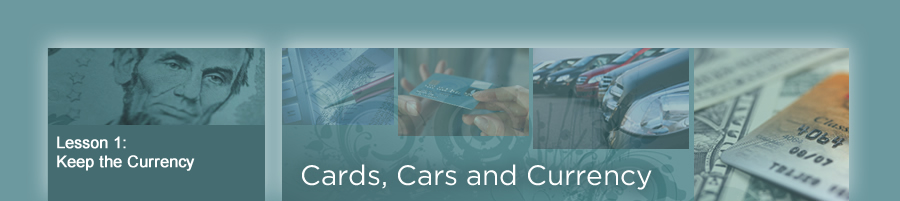 18.	When a car dealership has several promotional 	offers and incentive programs, the best deal for the 	buyer will be the one that offers a zero-percent 	interest rate because there will be no interest 	charges to pay.
False - Promotional offers and incentive programs can be quite different, and each should be considered individually to determine which is best.  A loan with a zero-percent interest rate is not always the best deal.
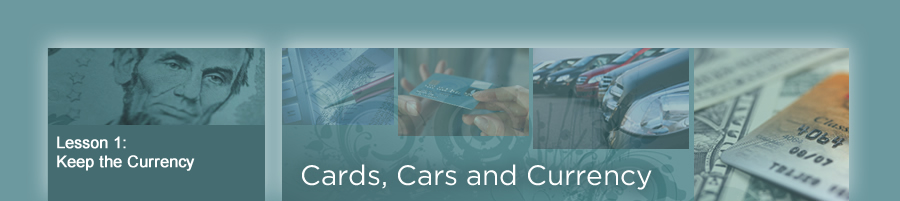 19.	The interest rates on car loans are usually lower 	than on unsecured loans because there is less risk 	to the lender.
True - A car loan is secured by the car.  The car can be repossessed if terms of the contract are not kept.
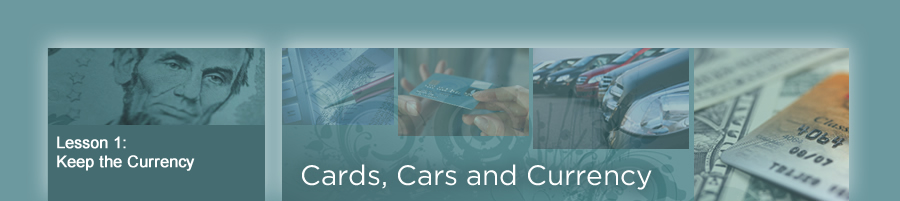 20.	Consumers should record their transactions in a 	check register at the end of the month when they 	receive their bank statement.
False - Consumers should record transactions as they occur to prevent overdrafts on a bank account.